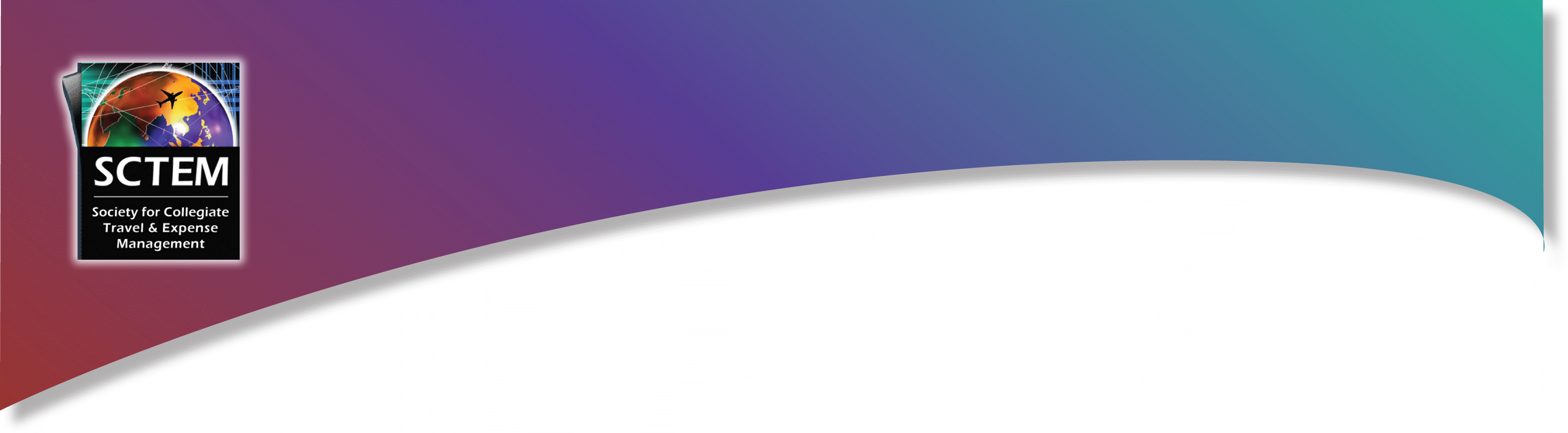 Annual Conference & Tradeshow
Celebrating 26 years of service to the Collegiate Travel Marketplace
Getting Value in a Managed Academic Travel Program ‐ You're Not Alone!
[Speaker Notes: Today we will talk about getting travelers to use your programs because we have been led to believe that will result in cost savings.

However, right from the beginning of this presentation I want to debunk what I just said – managed travel programs result in lower trip costs.

I will show you facts that actually say unmanaged programs actually have a lower trip cost.

How many of you believe that?

But this session is about managing a program to get the most value……so today we will do just that.

I will give you some facts and figures that will amaze and astound you

We will talk about the future trends of corporate travel and the impact on your programs

And then we will talk about best practices on getting the most value from your travel program

So let’s put things in perspective]
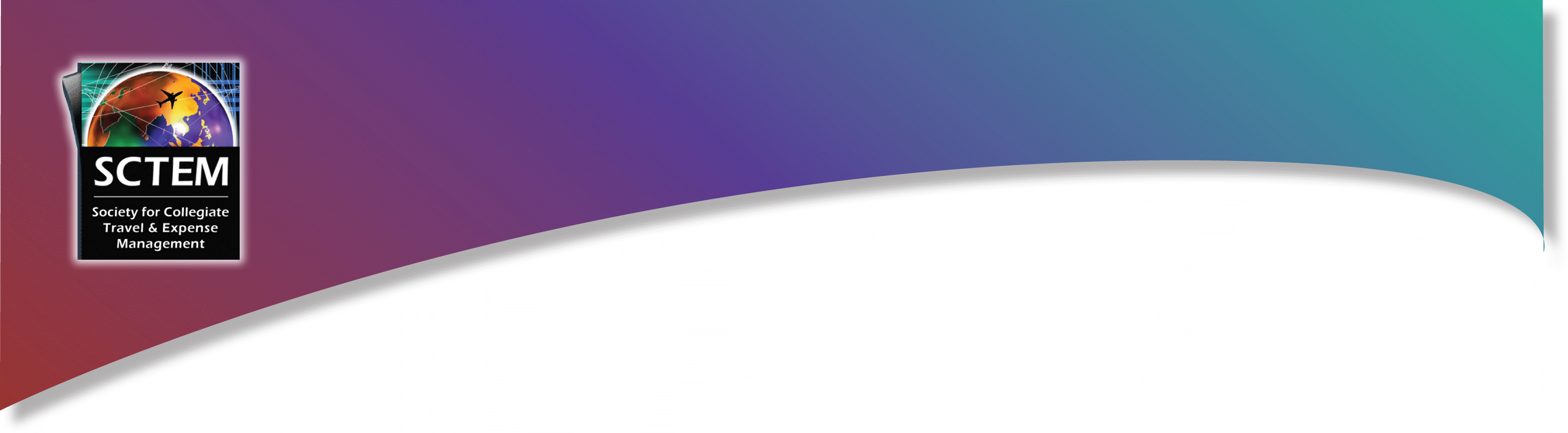 Annual Conference & Tradeshow
Celebrating 26 years of service to the Collegiate Travel Marketplace
Myths
Every corporation has locked down their travel program
What works at one university or corporation will work at another
Compliance comes only from strong policies = lowest costs
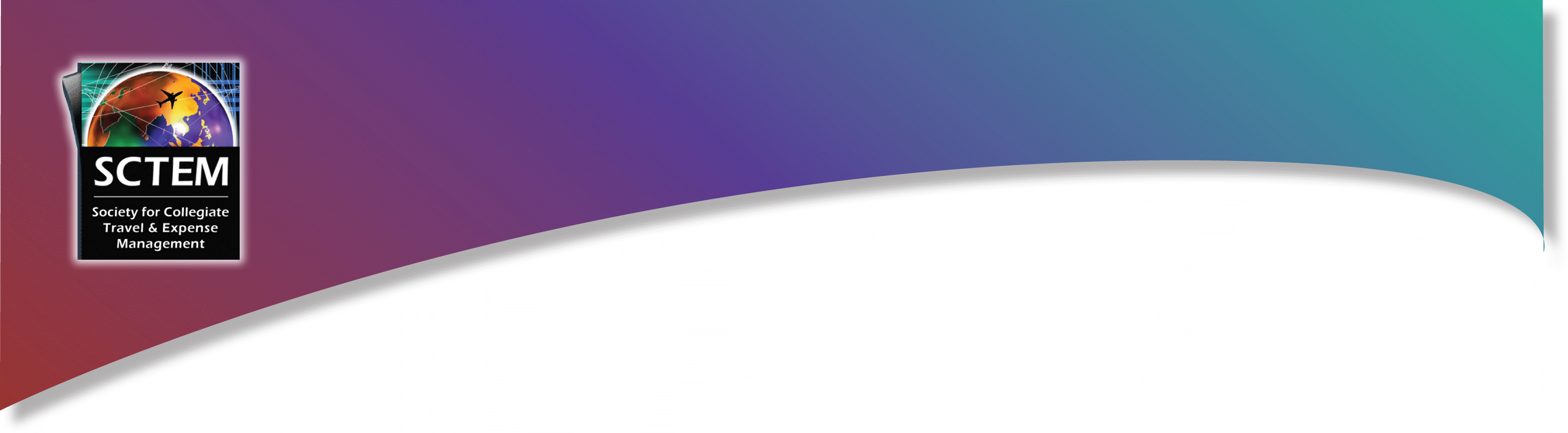 Annual Conference & Tradeshow
Celebrating 26 years of service to the Collegiate Travel Marketplace
~40% avg. online adoption
~45% avg. capturing hotel bookings
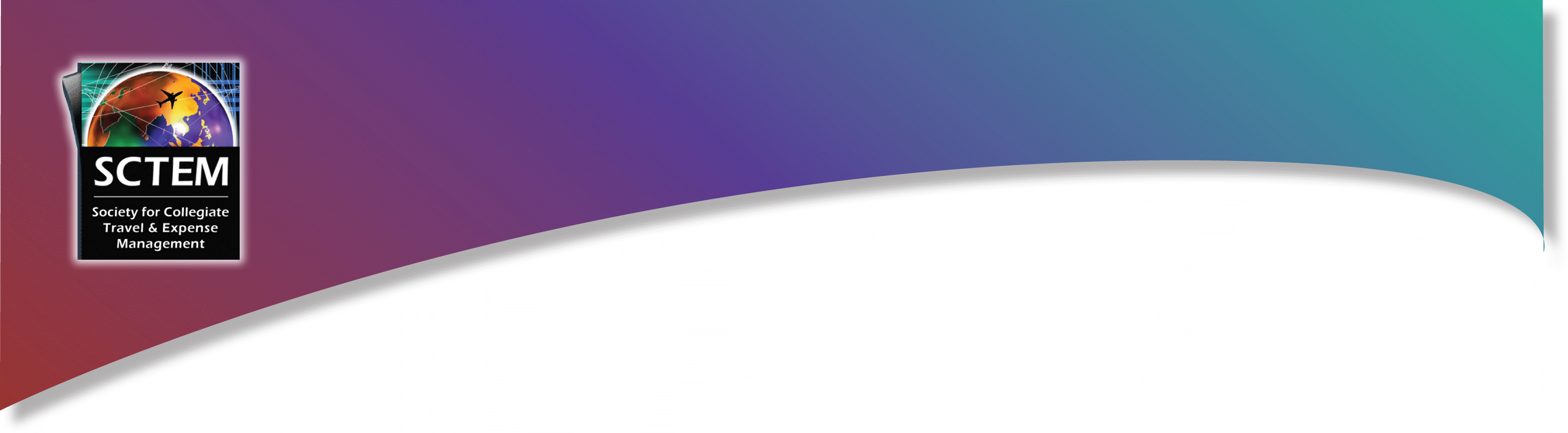 Annual Conference & Tradeshow
Celebrating 26 years of service to the Collegiate Travel Marketplace
FACTS
Expense reporting used to gain compliance
Trend (TBD) on having the look of an unmanaged program
Discounts not main driver of compliance
Safety and security driving compliance
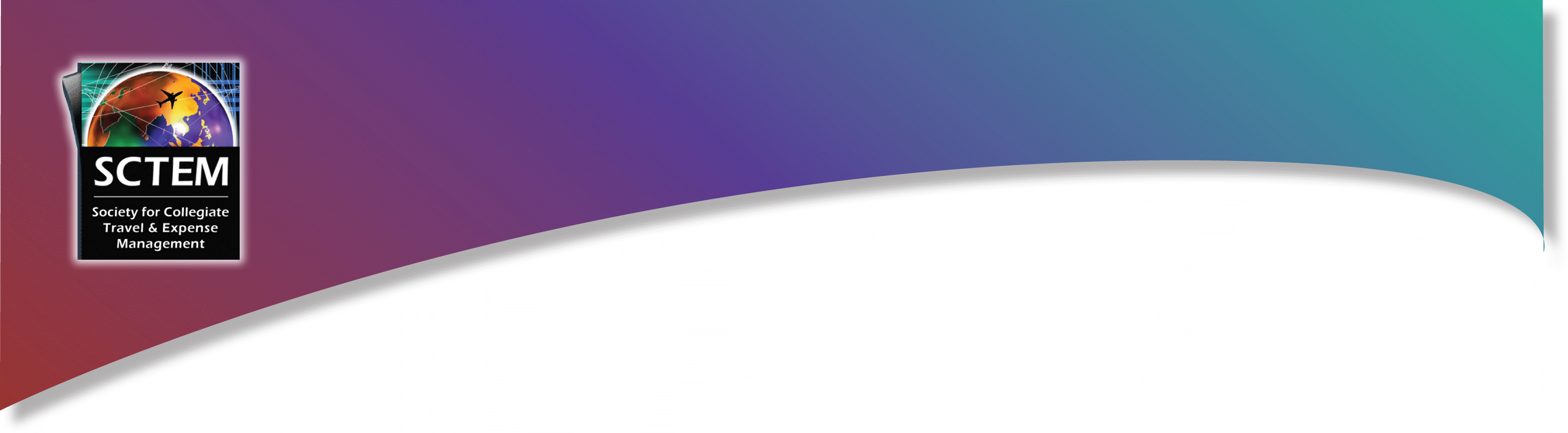 Annual Conference & Tradeshow
Celebrating 26 years of service to the Collegiate Travel Marketplace
Feedback
Very different needs and very decentralized
80% of travelers go through one agency
Mandated is what college travel managers want
No good airlines deals because of low compliance
Better airline deals than 10 years ago
Don’t look for policy before booking
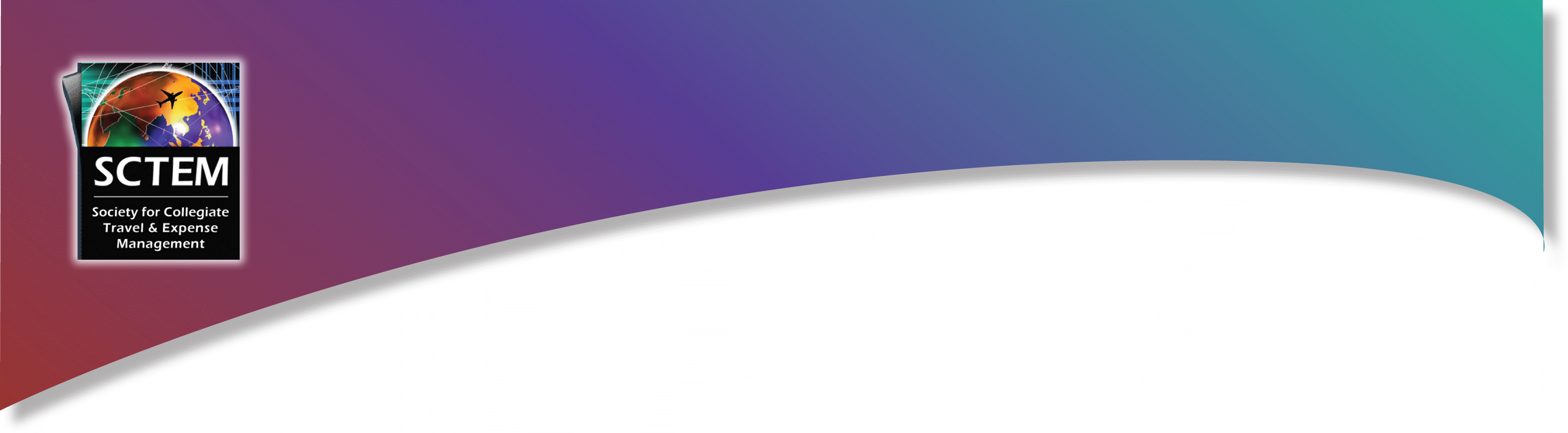 Annual Conference & Tradeshow
Celebrating 26 years of service to the Collegiate Travel Marketplace
Source: GBTA Global Business Traveler Study 2012
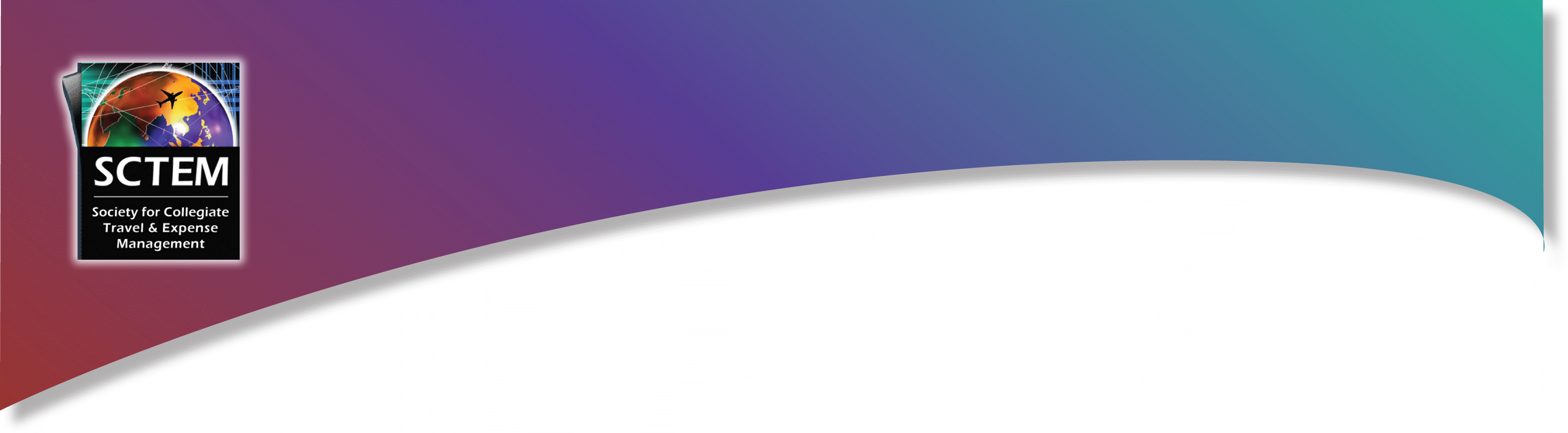 Annual Conference & Tradeshow
Celebrating 26 years of service to the Collegiate Travel Marketplace
Average trip cost = $2,740
Mandated trip cost = $3,663
Unmanaged trip cost = $2,457
Source: GBTA Global Business Traveler Study 2012
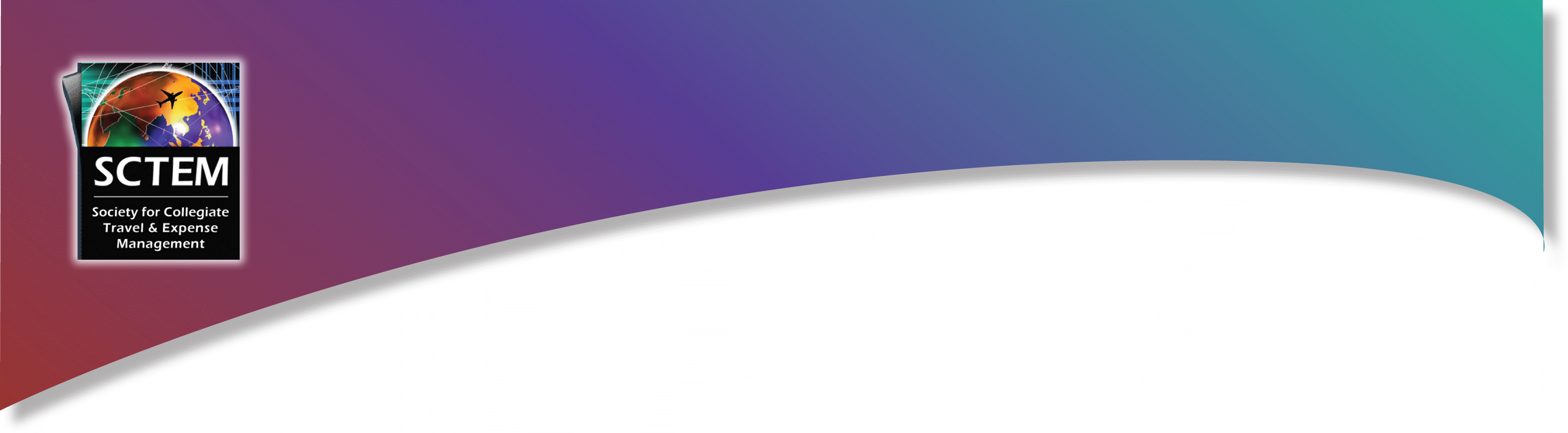 Annual Conference & Tradeshow
Celebrating 26 years of service to the Collegiate Travel Marketplace
Satisfied With Business Trips:
Mandated = 69%
Under guidelines = 70%
Unmanaged = 82%
Source: GBTA Global Business Traveler Study 2012
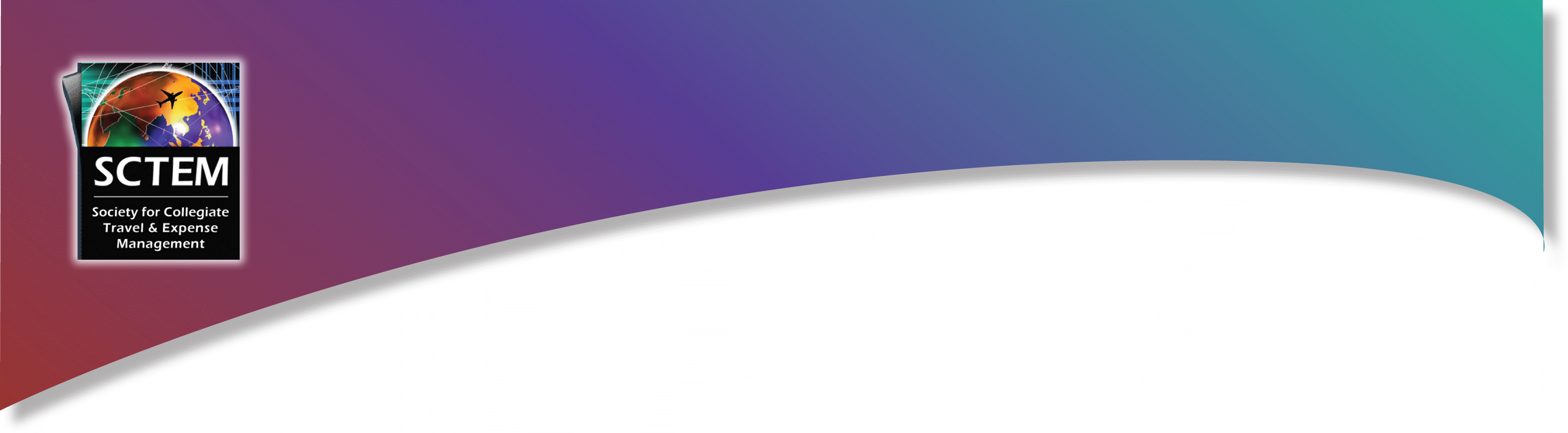 Annual Conference & Tradeshow
Celebrating 26 years of service to the Collegiate Travel Marketplace
Conclusion:
The happiest travelers are unmanaged which produces the lowest cost!!!!
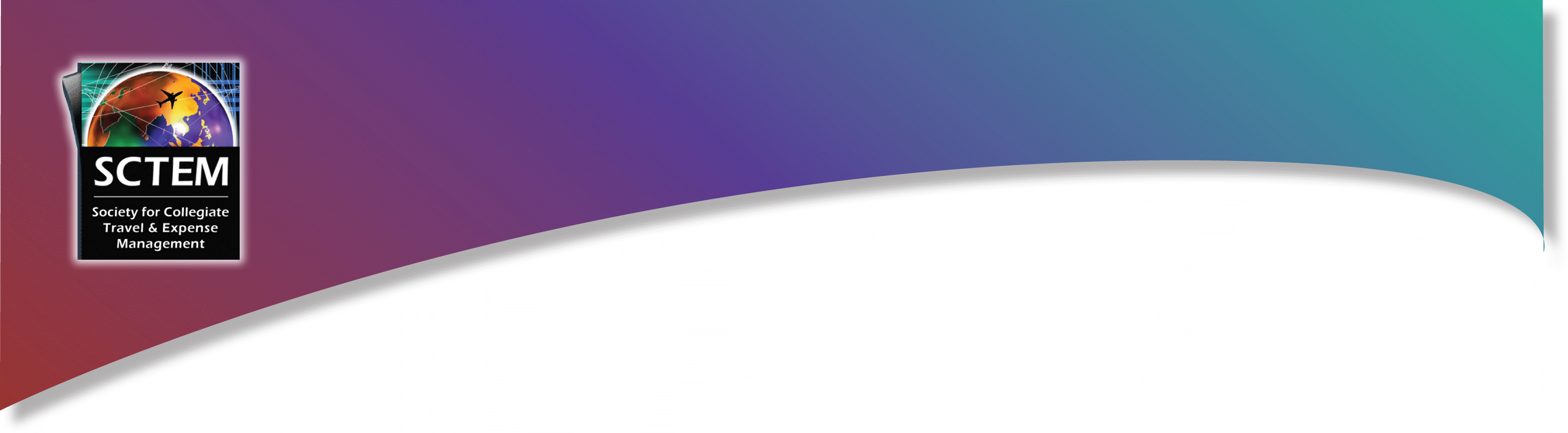 Annual Conference & Tradeshow
Celebrating 26 years of service to the Collegiate Travel Marketplace
Alternative view to bridge the gap:
Making travelers owners and active participants of the travel program will drive compliance and cost savings
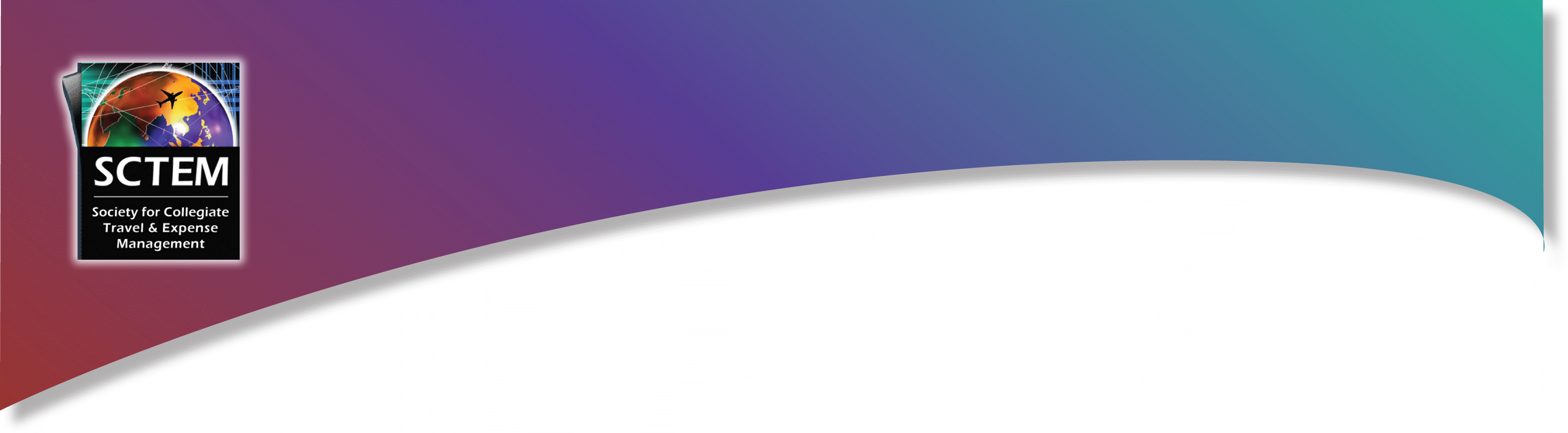 Annual Conference & Tradeshow
Celebrating 26 years of service to the Collegiate Travel Marketplace
Trends Impacting Managed Travel
Travelers using smartphones and tablets
Informational and booking apps
More sources of travel inventory
Younger workers more self-reliant
Social media outside and inside organization
Balancing usage of travel alternatives
Implementation of expense reporting tools
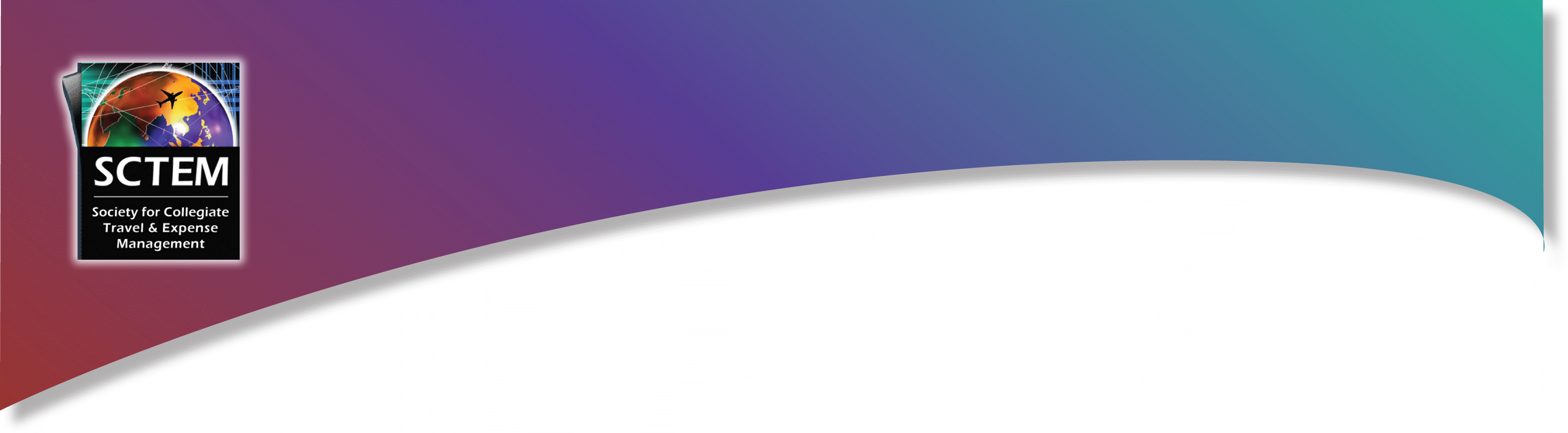 Annual Conference & Tradeshow
Celebrating 26 years of service to the Collegiate Travel Marketplace
iPad Survey
Device supplements laptop = 92%
Destroying iPad more painful than root canal = 32%
Using for business:
Emails = 82%
Web research = 72%
Business apps (including travel) = 46%
View or deliver presentations = 74%
iPad and laptop on business trips = 60%
Just iPad on business trips = 35%
Source: Brainshark, Inc. survey September 18, 2012
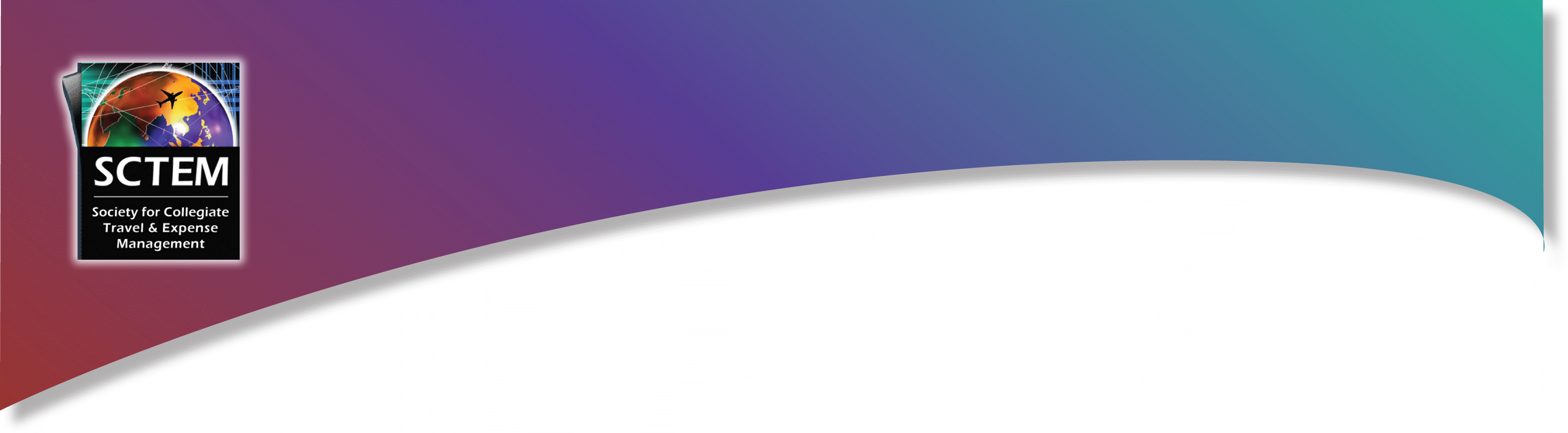 Annual Conference & Tradeshow
Celebrating 26 years of service to the Collegiate Travel Marketplace
Best in Class
Preparing For The Future
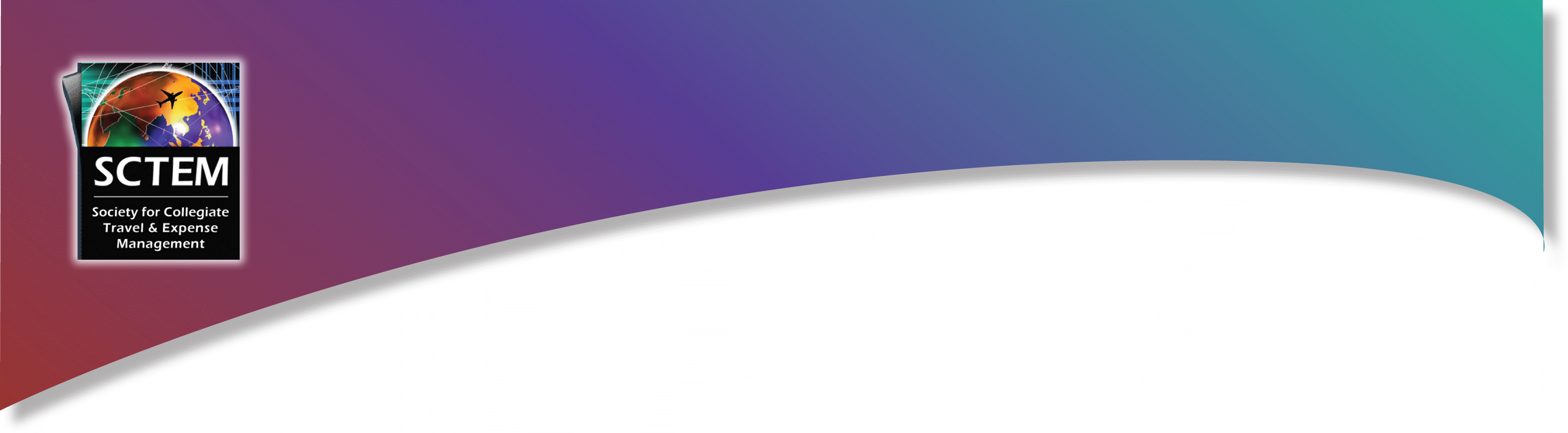 Annual Conference & Tradeshow
Celebrating 26 years of service to the Collegiate Travel Marketplace
Overall High Level Approach
Travelers and leadership communicating their needs
Supporting traveler needs that is in-touch and in-sync with university’s goals and culture
Creating a travel program strategy
Gaining support for travel program strategy and approach
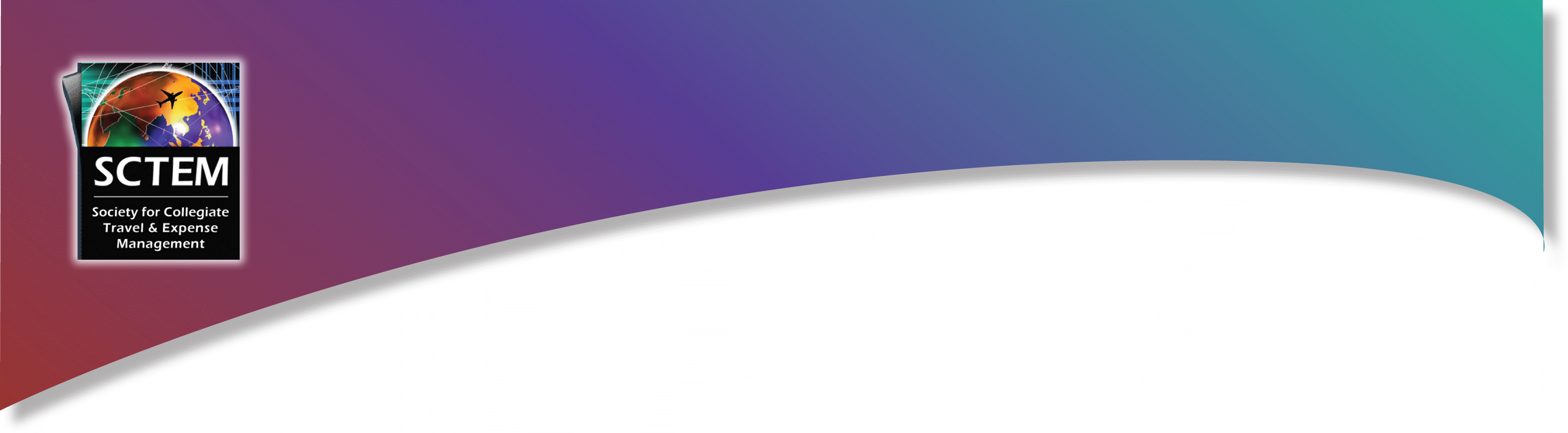 Annual Conference & Tradeshow
Celebrating 26 years of service to the Collegiate Travel Marketplace
Travel Program Strategy
Balancing needs against reality
Determining what is important
Traveler productivity
Traveler safety
Compliance
Costs
Segmenting your travelers 
Frequency
Difficulty of trip
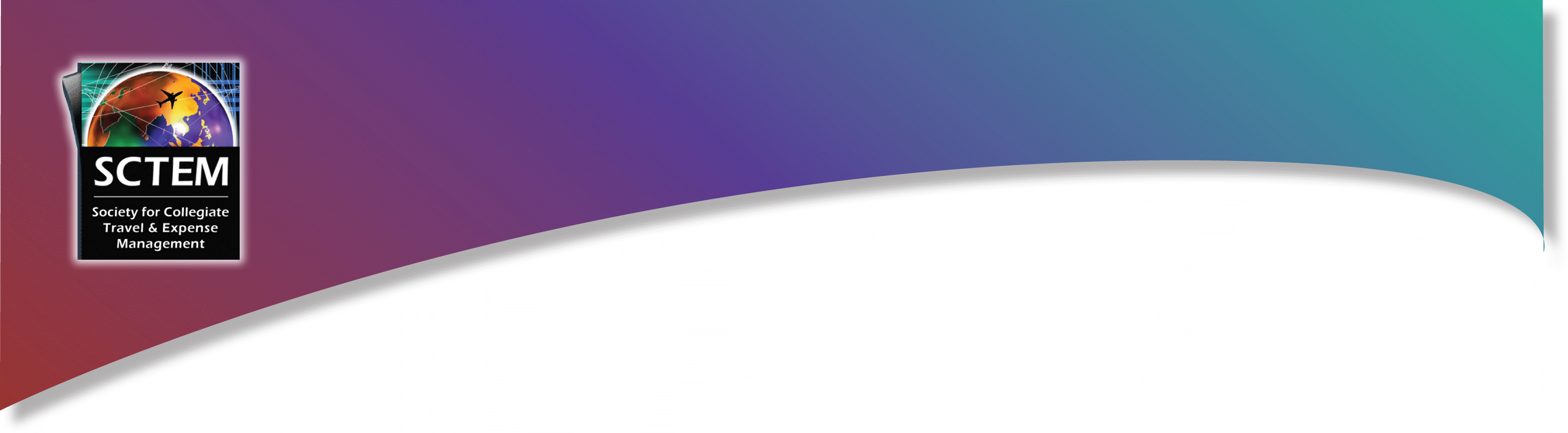 Annual Conference & Tradeshow
Celebrating 26 years of service to the Collegiate Travel Marketplace
Travel Program Strategy
Approved and unofficial technology
Supplier strategy and program outline
Don’t overcommit
Know your limitations
But tell a good story
Manage appropriately
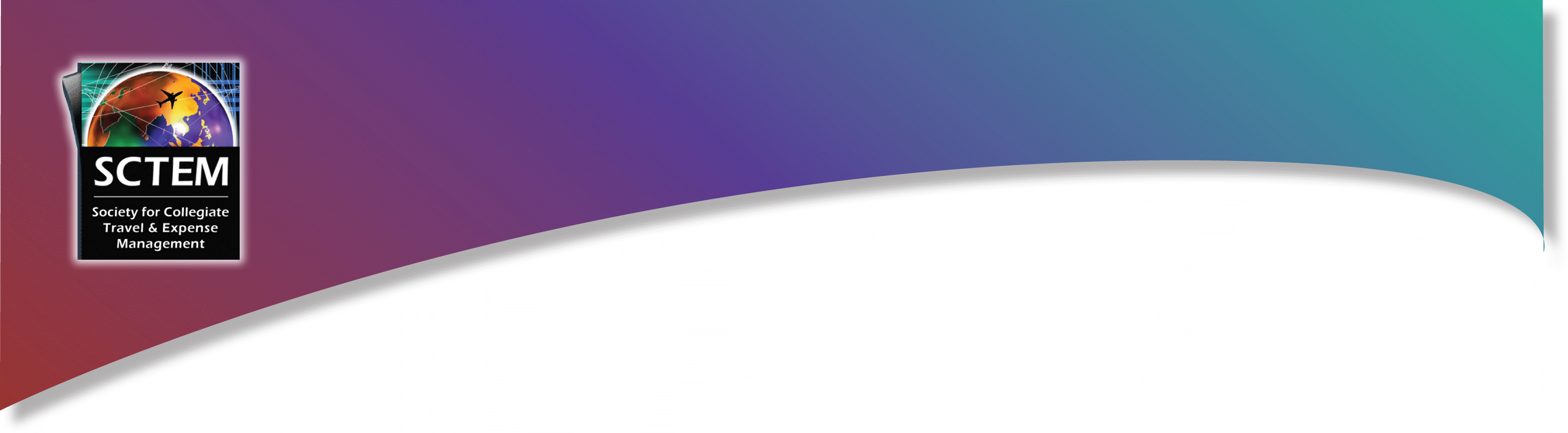 Annual Conference & Tradeshow
Celebrating 26 years of service to the Collegiate Travel Marketplace
Travel Program Strategy
Multiple ways to communicate about the program
Get out of the office
Handle difficulty directly
Change management
Responding to new stuff right away
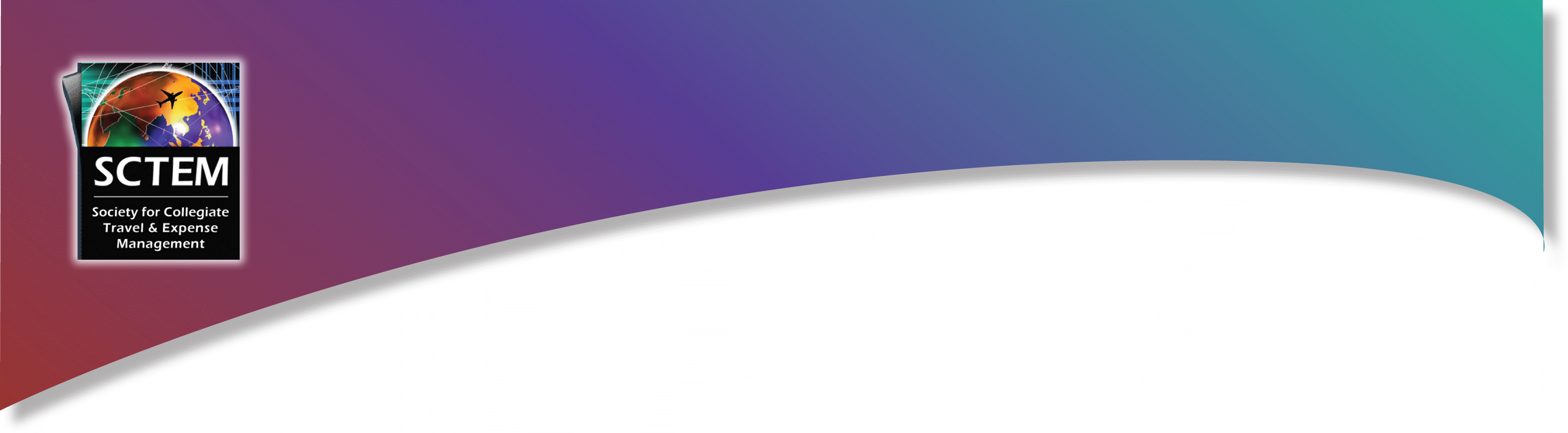 Annual Conference & Tradeshow
Celebrating 26 years of service to the Collegiate Travel Marketplace
Travel Program Strategy
Initial buy-in
Ongoing communication of success and challenges
Regular reviews
Keep refreshing
Include travelers as owners of the program
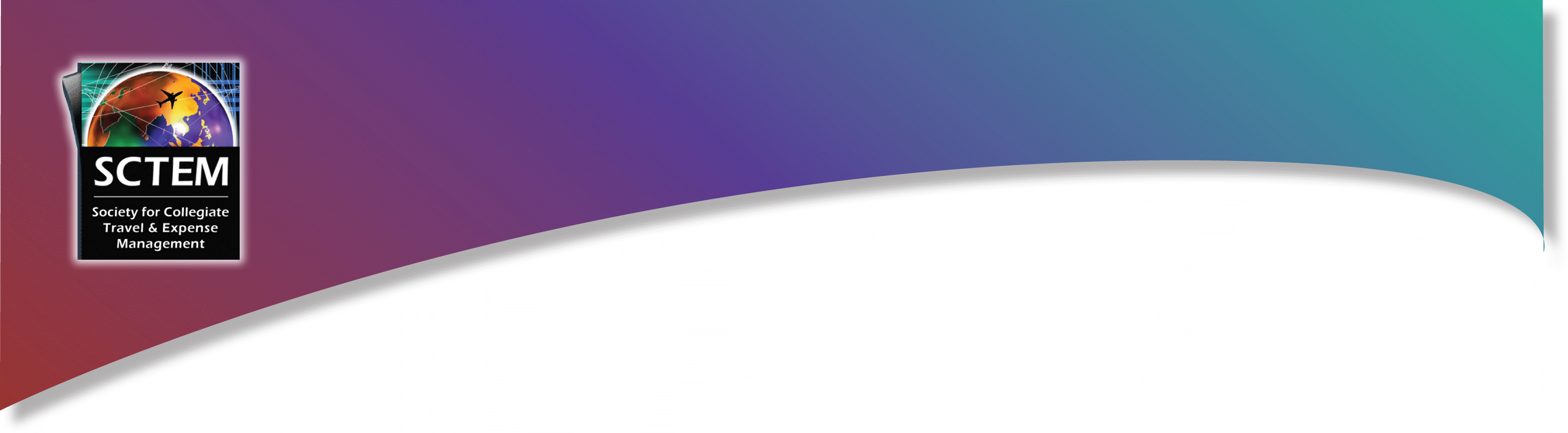 Annual Conference & Tradeshow
Celebrating 26 years of service to the Collegiate Travel Marketplace
Preparing For The Future
Strong travel program to support changes
Update policy and mindset / approach
Strong TMC(s) for the foundation
Become more inclusive at all levels
Take control and lead the change
Experiment
Communicate, communicate, communicate
Never forget it´s about the traveler
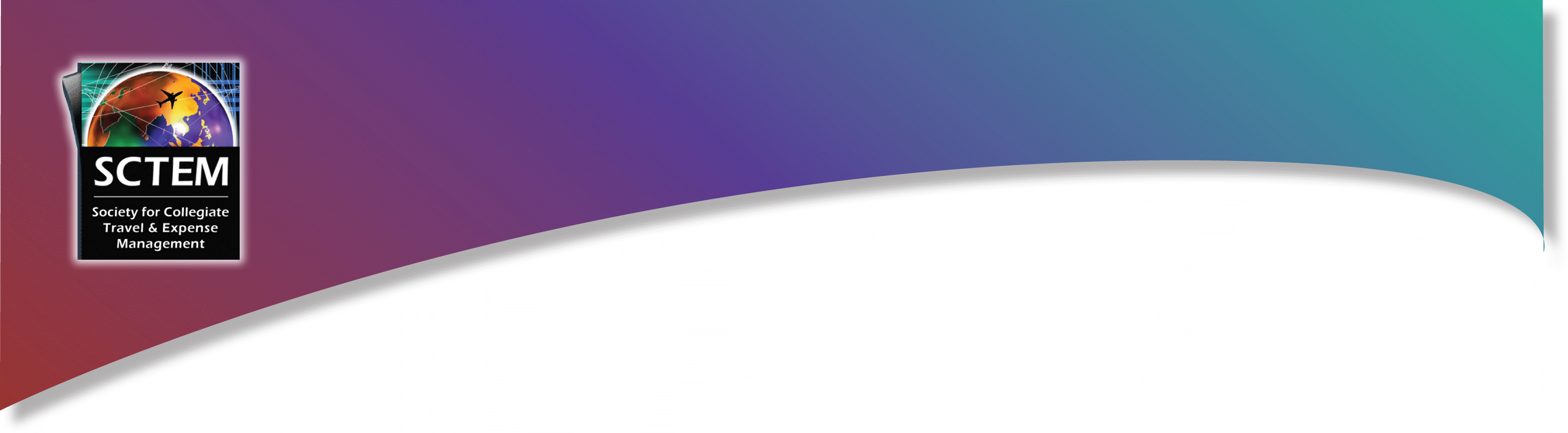 Annual Conference & Tradeshow
Celebrating 26 years of service to the Collegiate Travel Marketplace
Success:
Personal credibility that you get it, will change with it, aren’t afraid of it and will have fun with it………